Met rietjes de lucht in!
inhoud
Materialen
Foto’s 
Constructie
Problemen
Eind resultaat
vragen
materialen
Rietjes
plakband
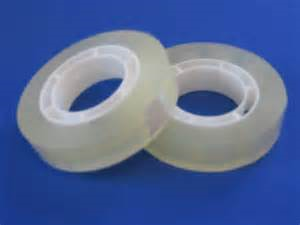 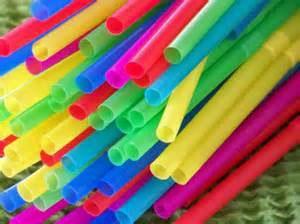 Foto’s
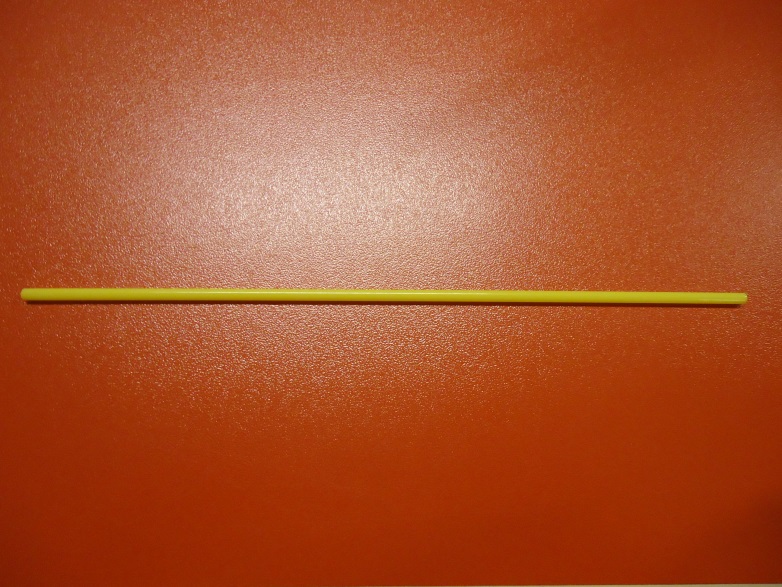 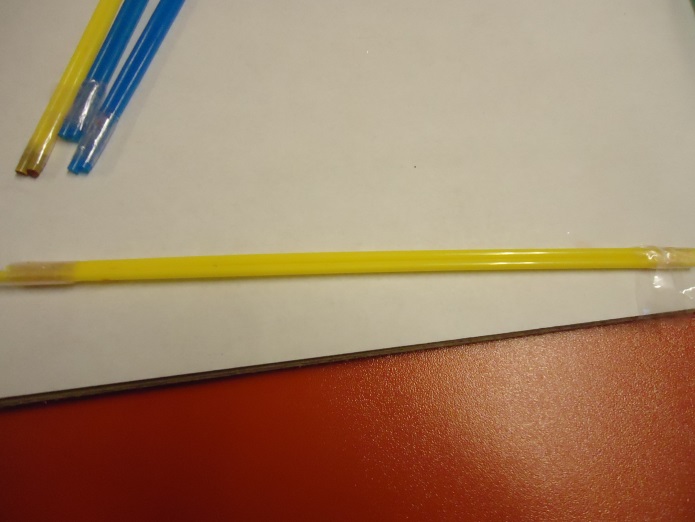 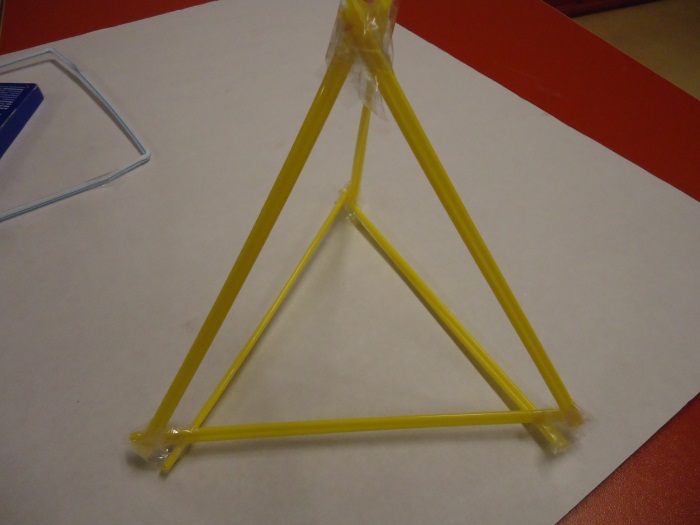 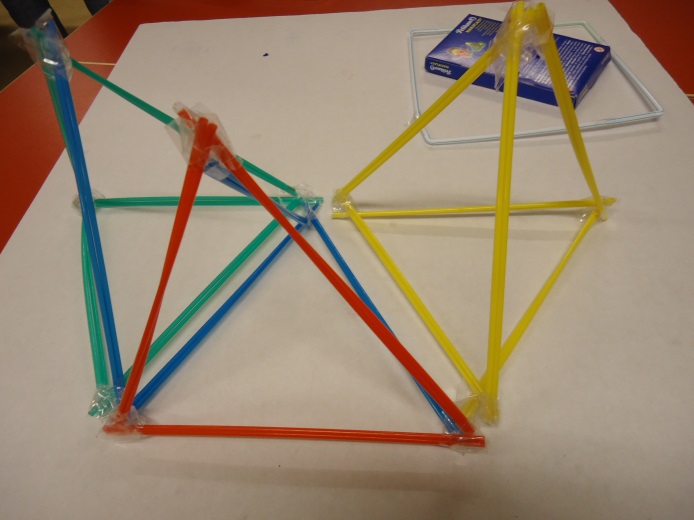 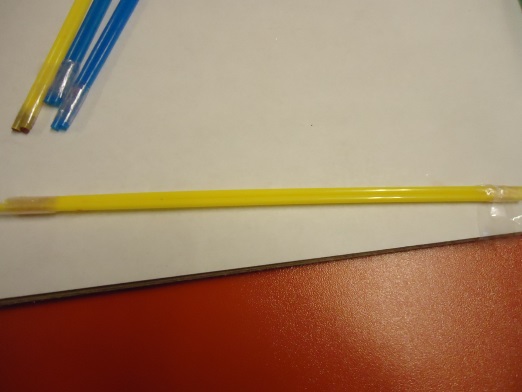 constructie
Problemen
-klei werkte niet
-voorbeeld niet stevig 
-voorbeeld duurde lang
Eind resultaat
- piramide
Zijn er nog vragen?